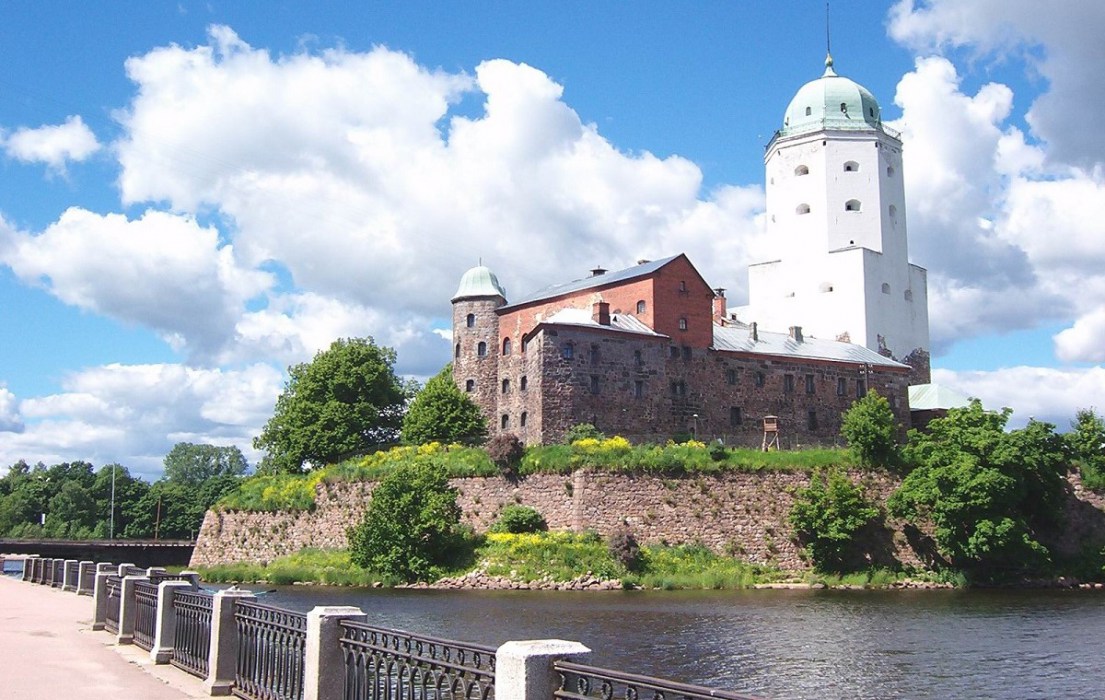 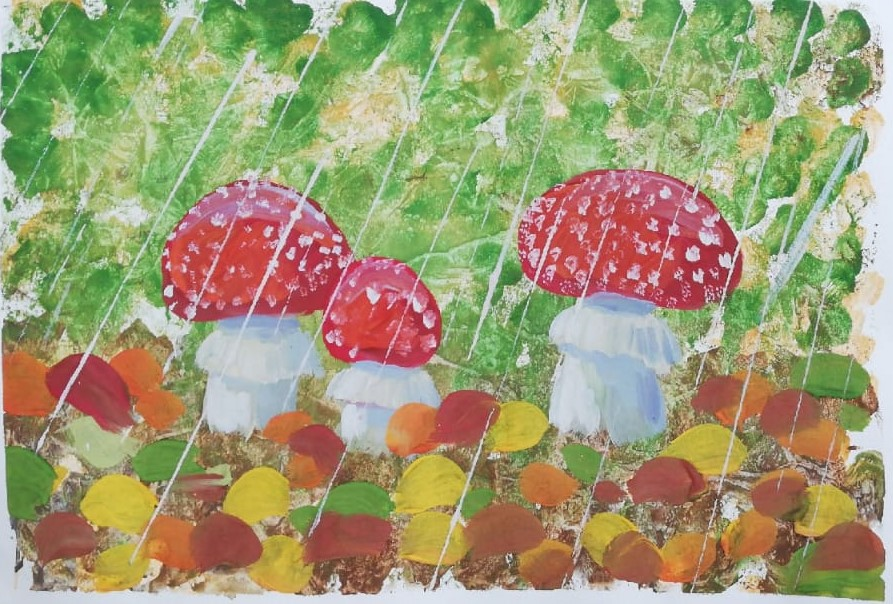 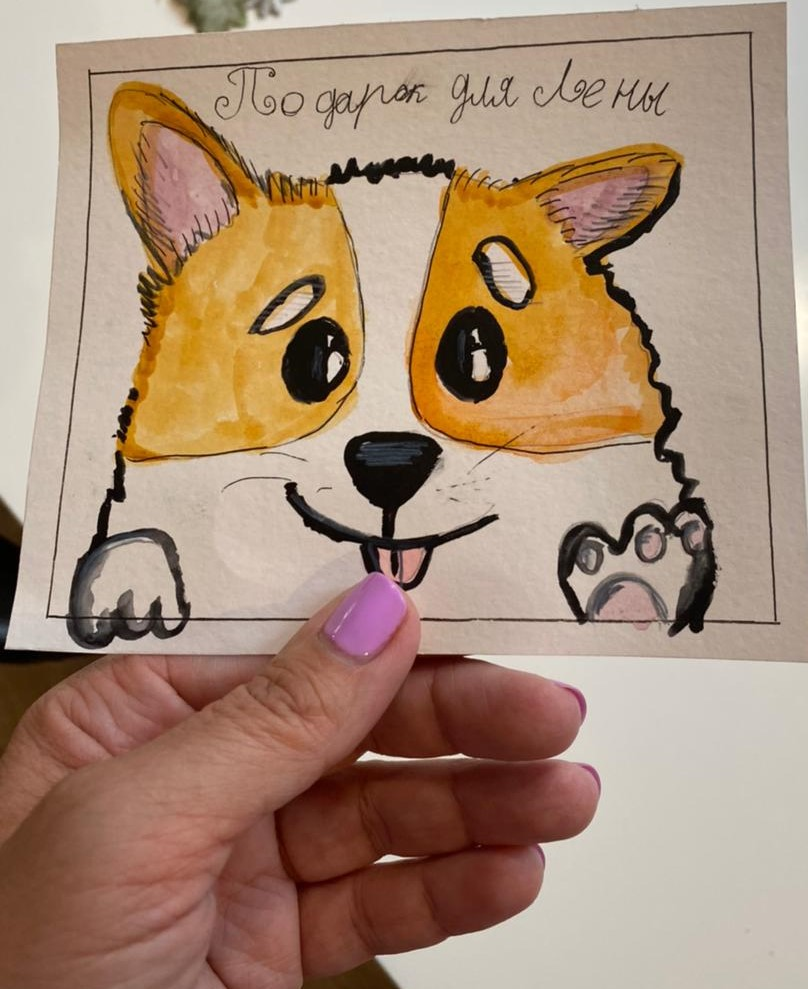 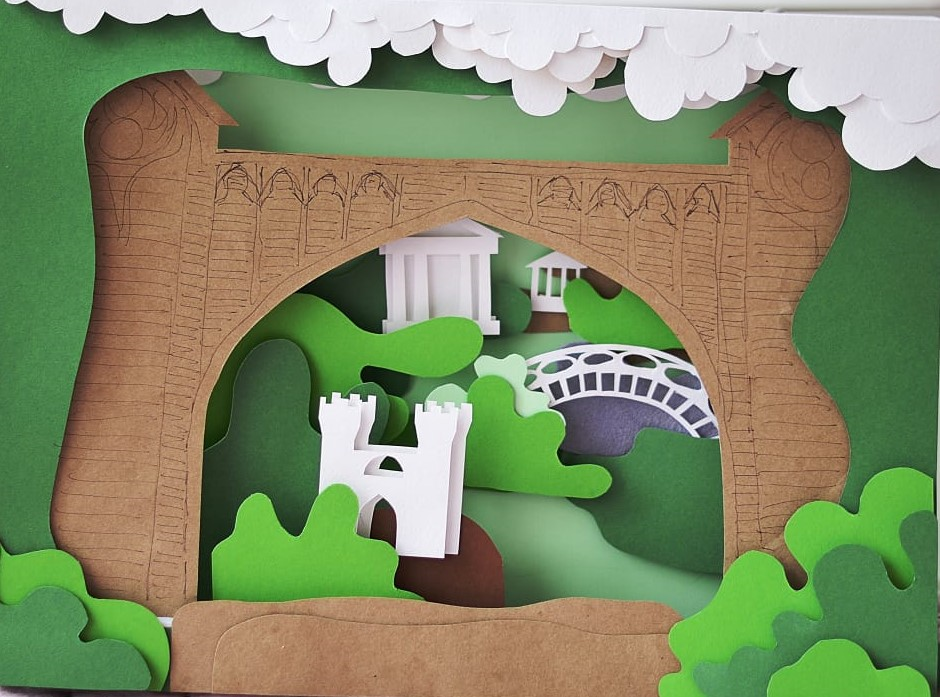 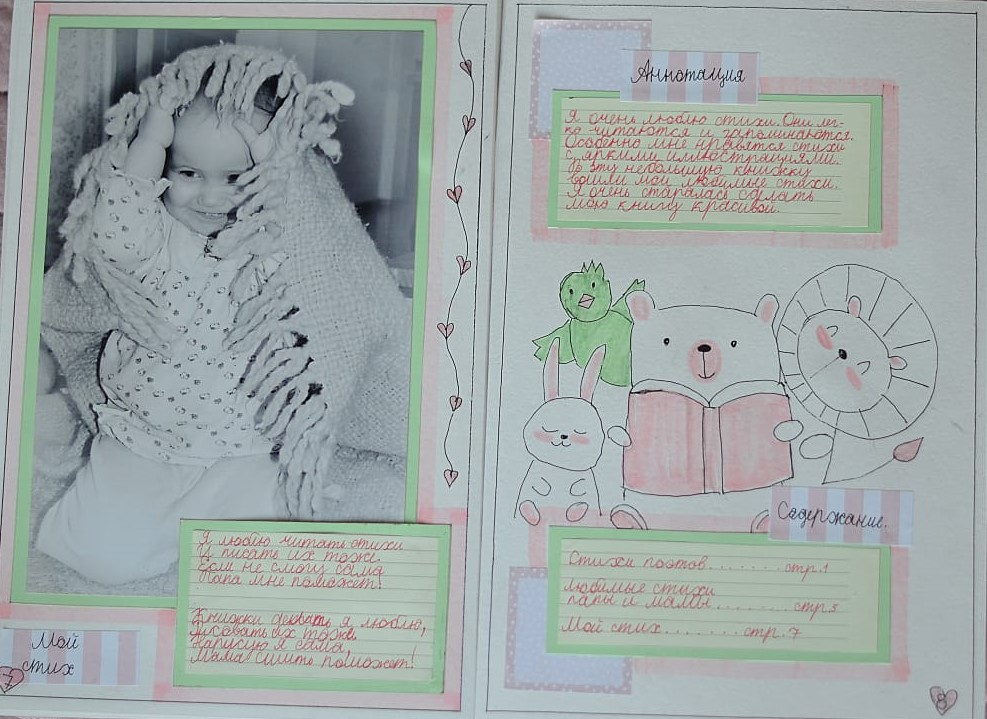 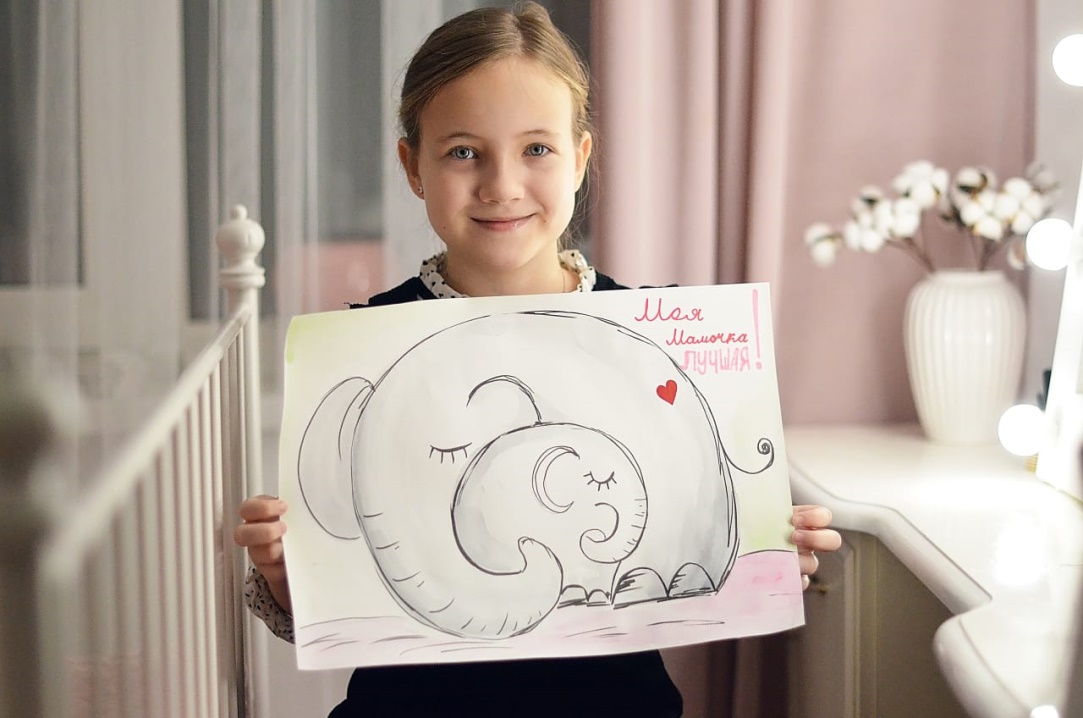 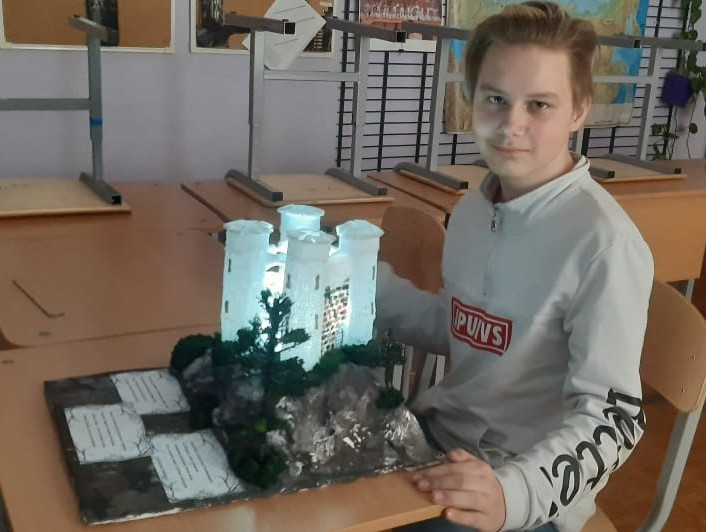 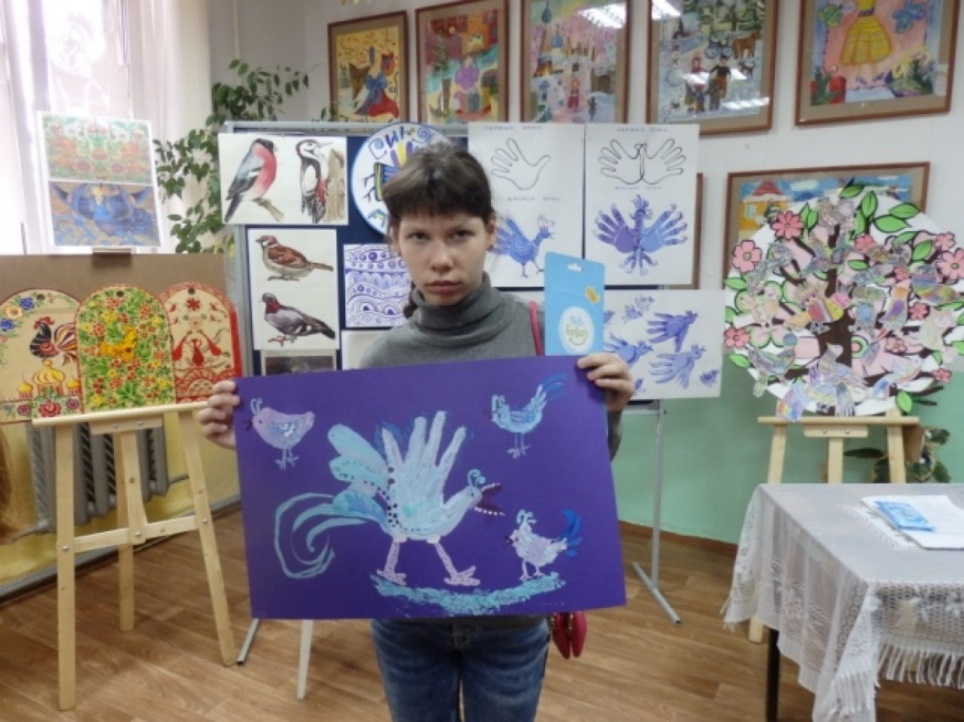 МУНИЦИПАЛЬНОЕ ОБРАЗОВАНИЕ «ВЫБОРГСКИЙ РАЙОН»
ЛЕНИНГРАДСКОЙ ОБЛАСТИ
Инновационный проект «Талант есть у каждого»
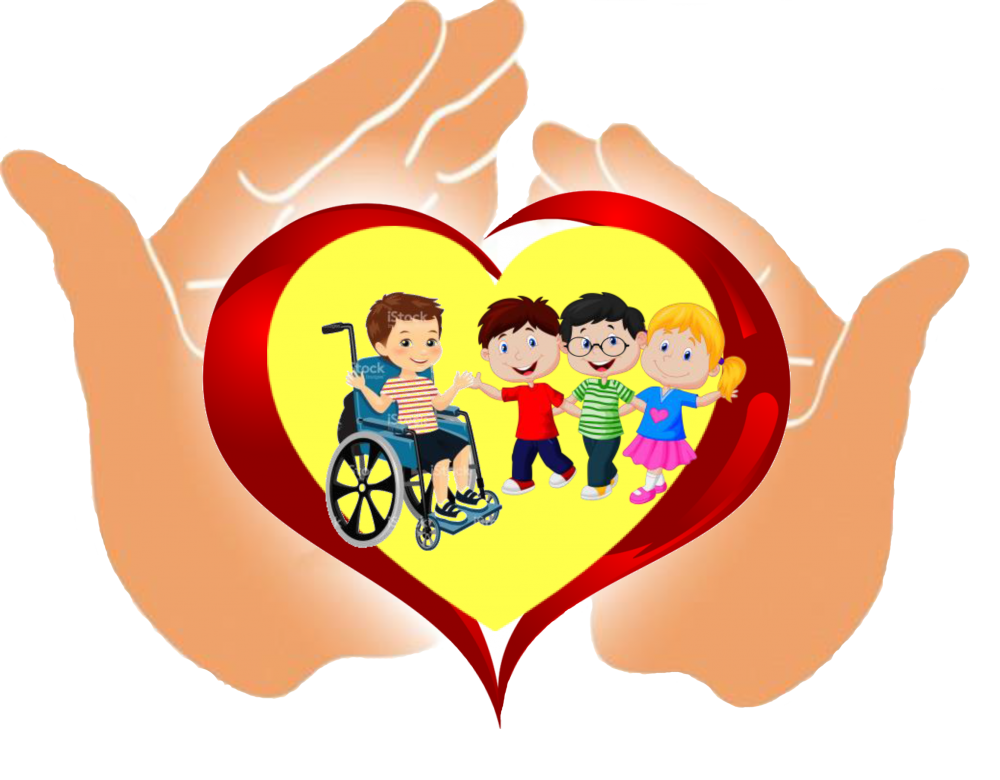 ОТЧЁТ 
о результатах независимой оценки 
качества условий осуществления образовательной деятельности организациями, осуществляющими образовательную деятельность на территории Выборгского района Ленинградской области, проведённой в 2020 году
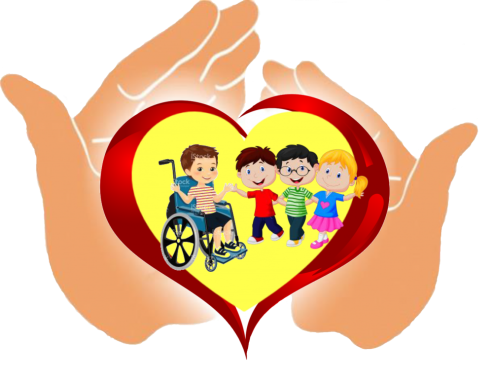 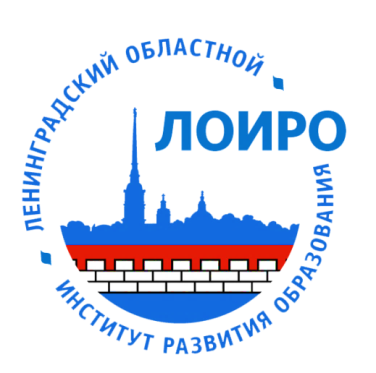 Одаренные дети – стратегический ресурс для инновационного социально-экономического развития региона, страны в целом
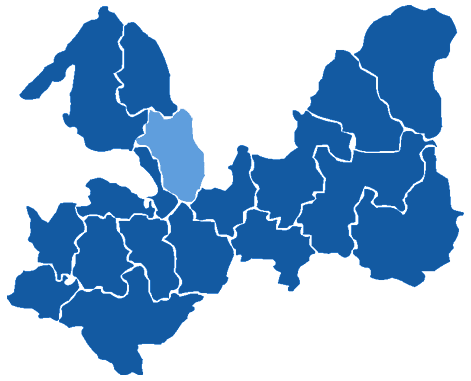 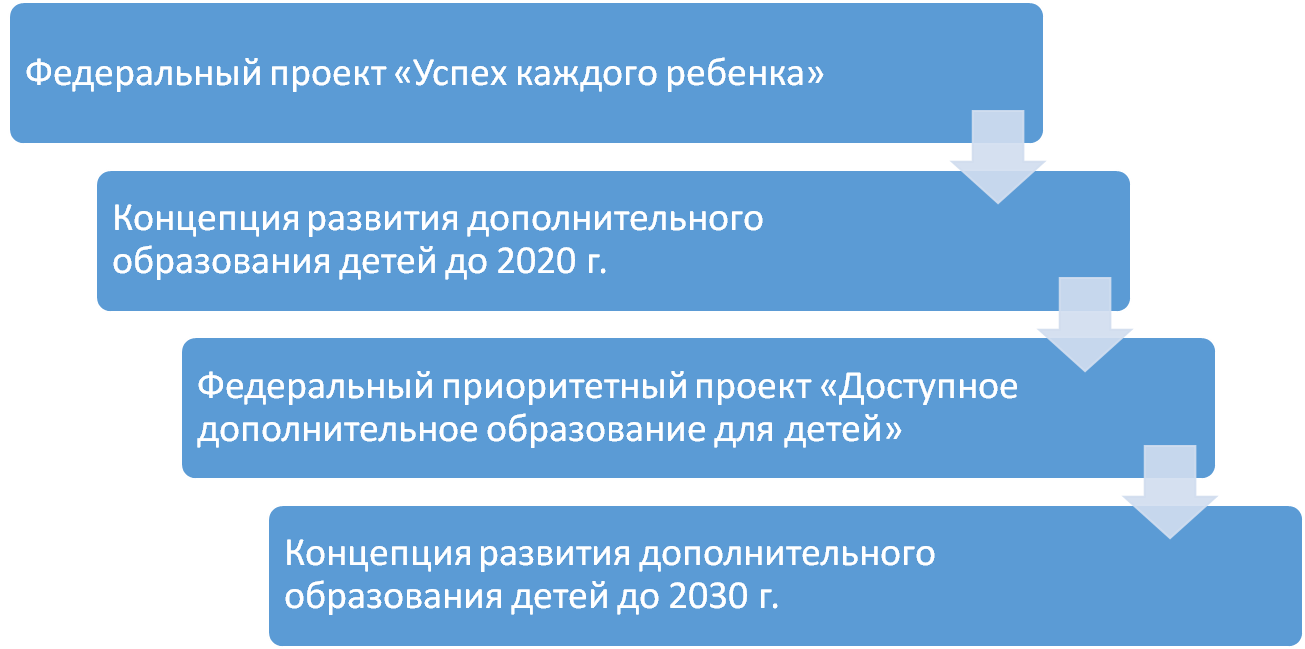 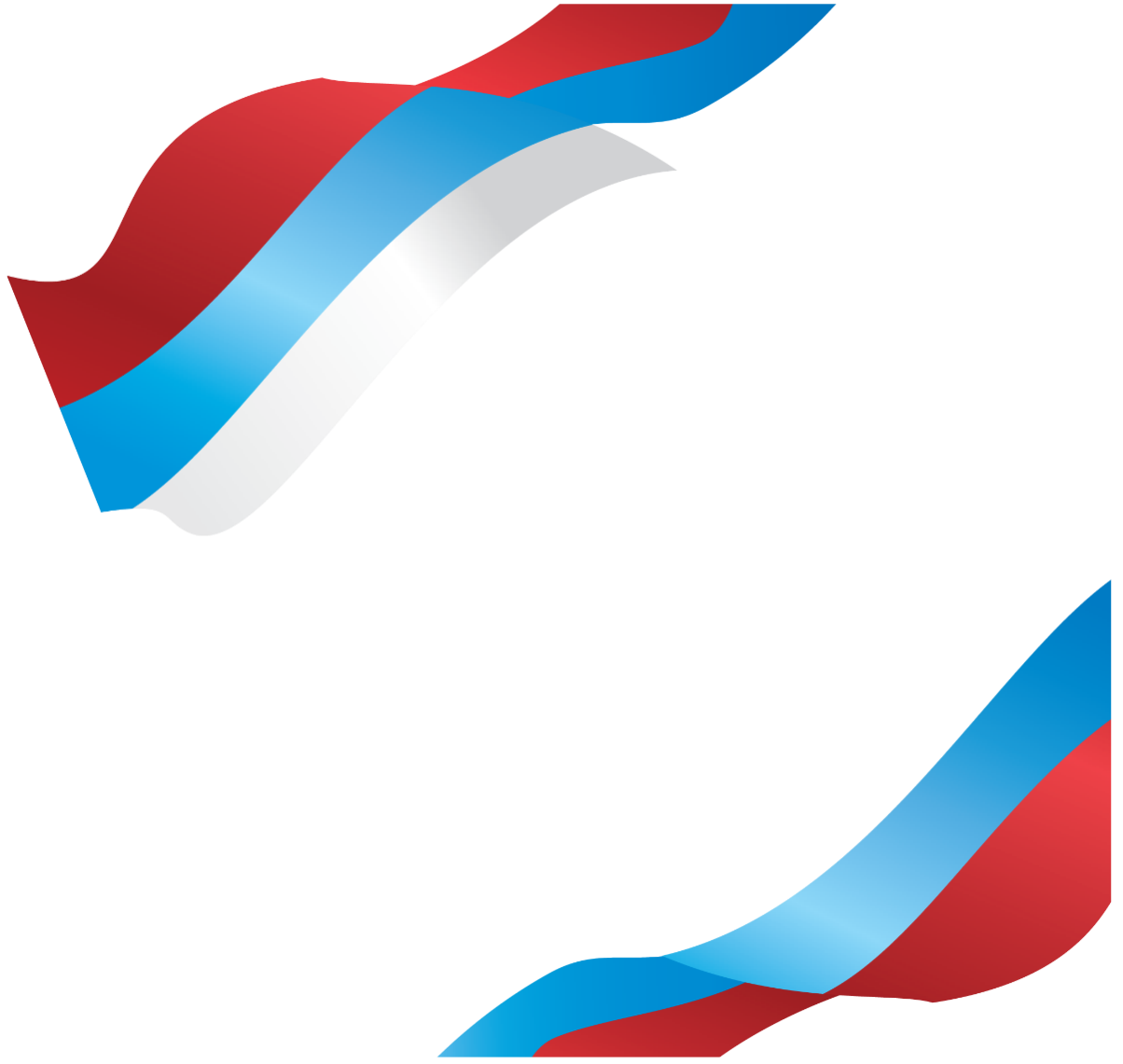 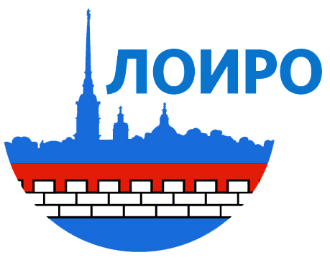 Актуальность и новизна
Независимая оценка качества образования
Федеральный проект «Успех каждого ребёнка»
ФГОС ООО




Новый формат организации работы 
с детьми с ОВЗ на муниципальном уровне
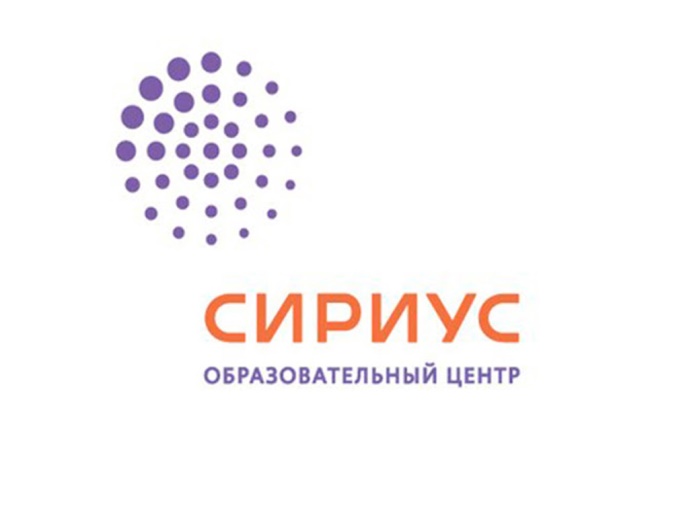 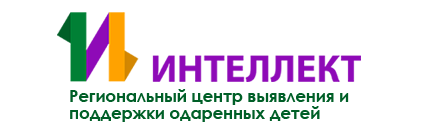 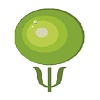 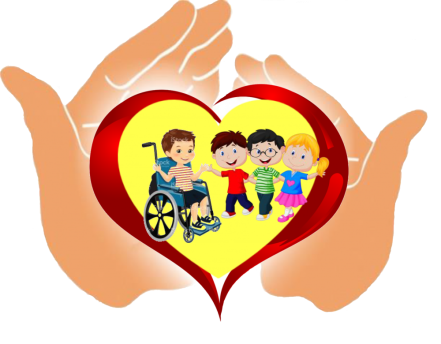 Цель и задачи:
Создание алгоритма выявления талантов и профессионального самоопределения 
детей с ОВЗ
Проанализировать ресурсы Выборгского района.
Сформировать междисциплинарную творческую группу на базе Выборгского районного информационно-методического центра.
Разработать и реализовать программы краткосрочных модулей.
Провести информационно-просветительскую работу с участниками образовательного процесса.
Повысить профессиональный уровень педагогов, задействованных в проекте.
Создать индивидуальный образовательный маршрут дополнительного образования.
Алгоритм реализации проекта
Программы краткосрочных модулей
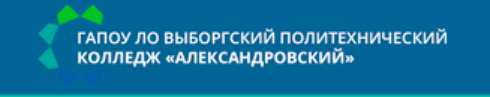 Интернет вещей
Цветоводство
Юный художник
Театральная студия
3-D моделирование
Робототехника
Швейное дело
Психолого-педагогический модуль
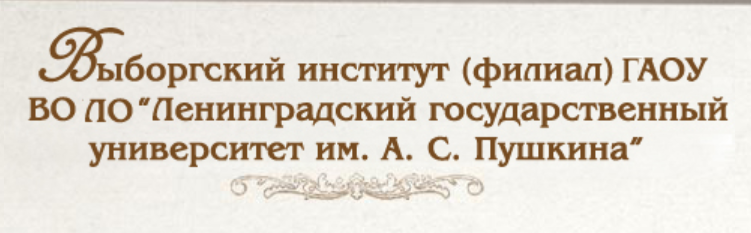 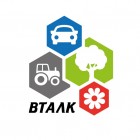 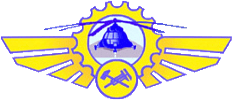 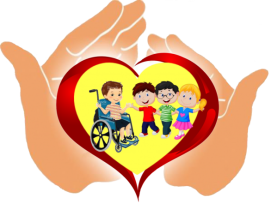 Организационно-педагогические условия
Количество часов в модуле – 8 часов (месяц). 
Занятия проводятся 2 раза в неделю.
Продолжительность 45 минут, из них не более 10 минут  теории, не более 20 минут активной практики. 
8 групп. Наполняемость групп 8-10 человек.
Присутствие дефектолога на занятиях модуля.
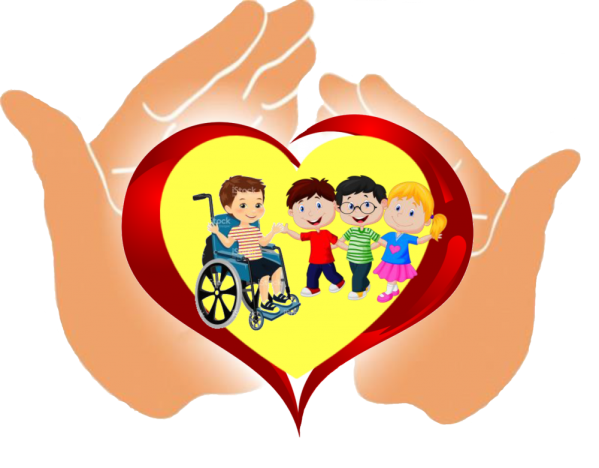 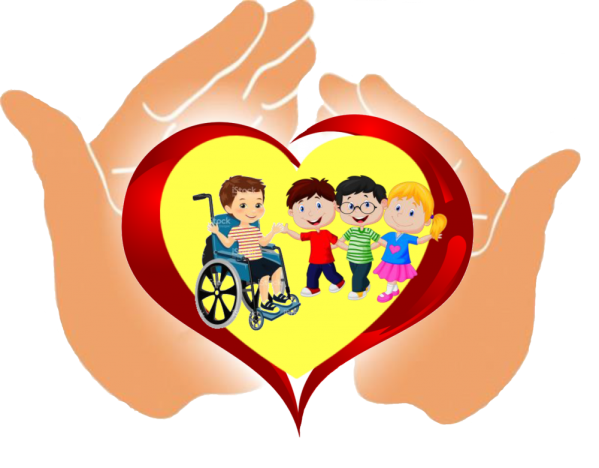 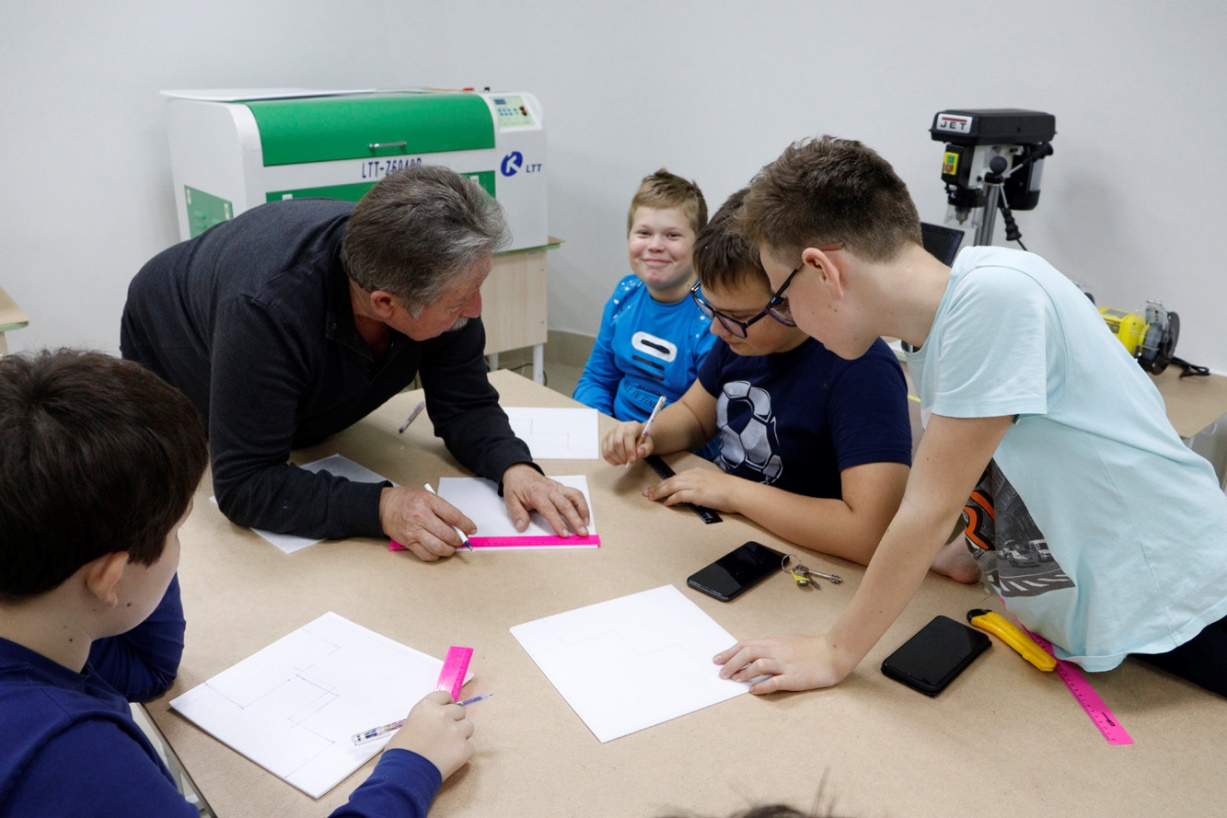 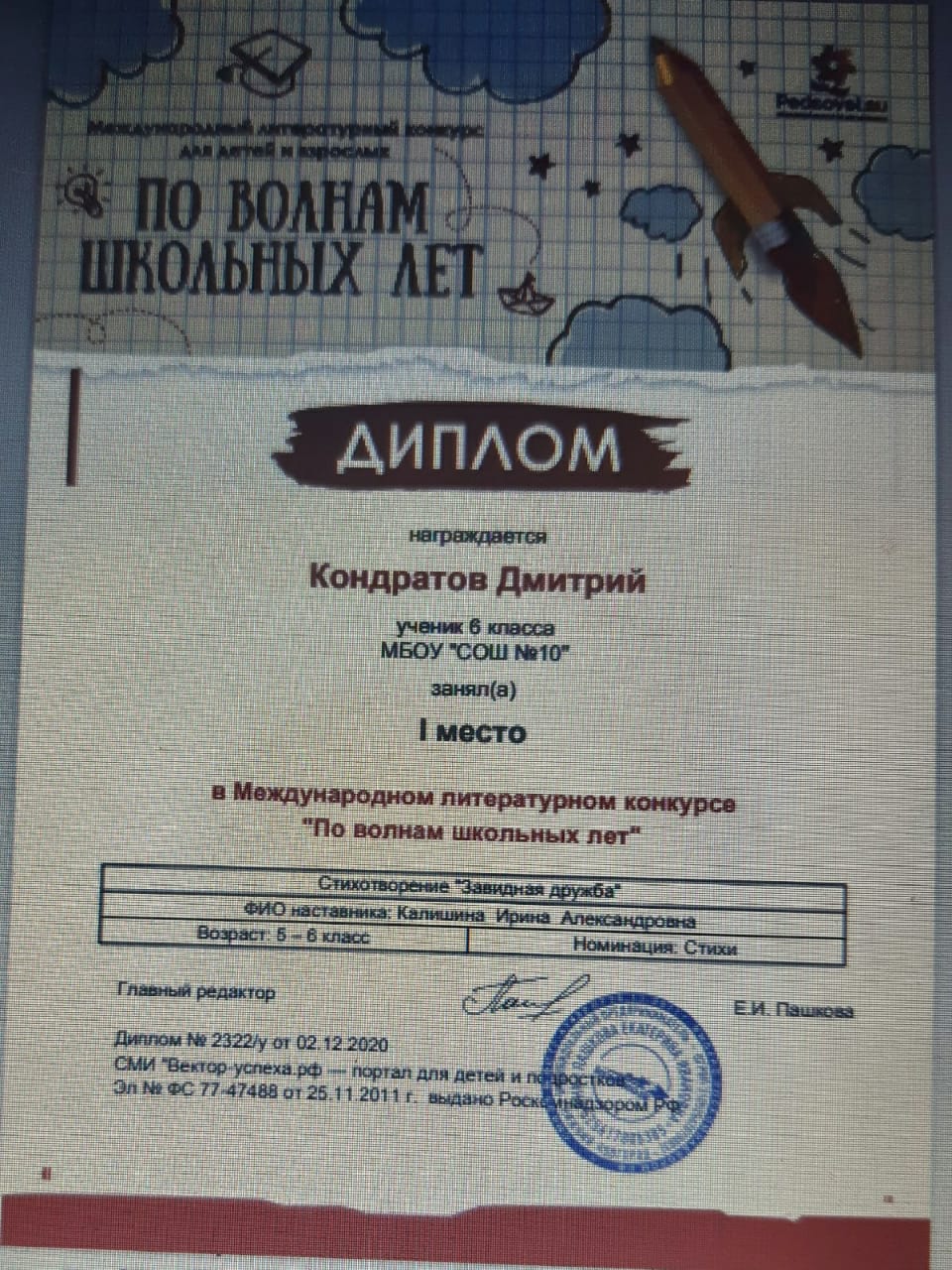 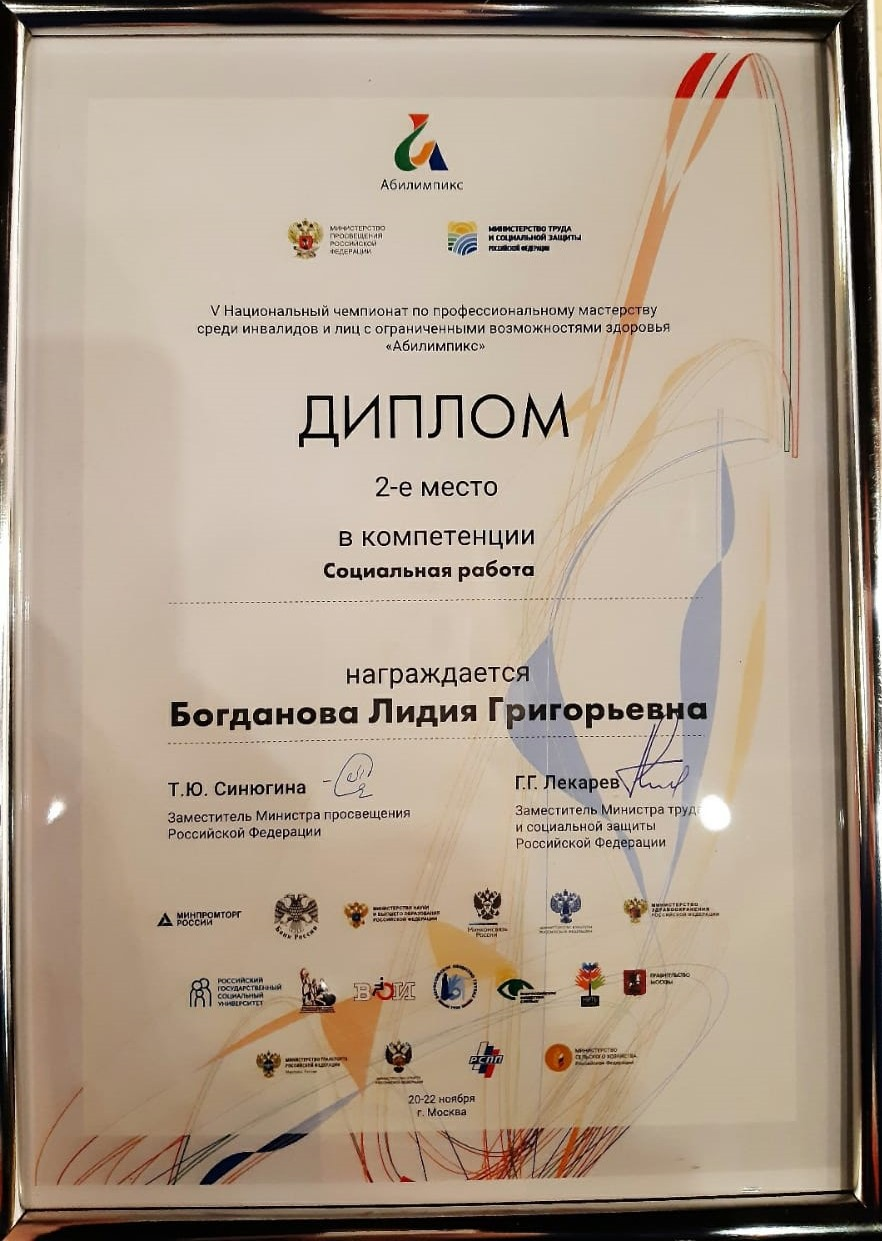 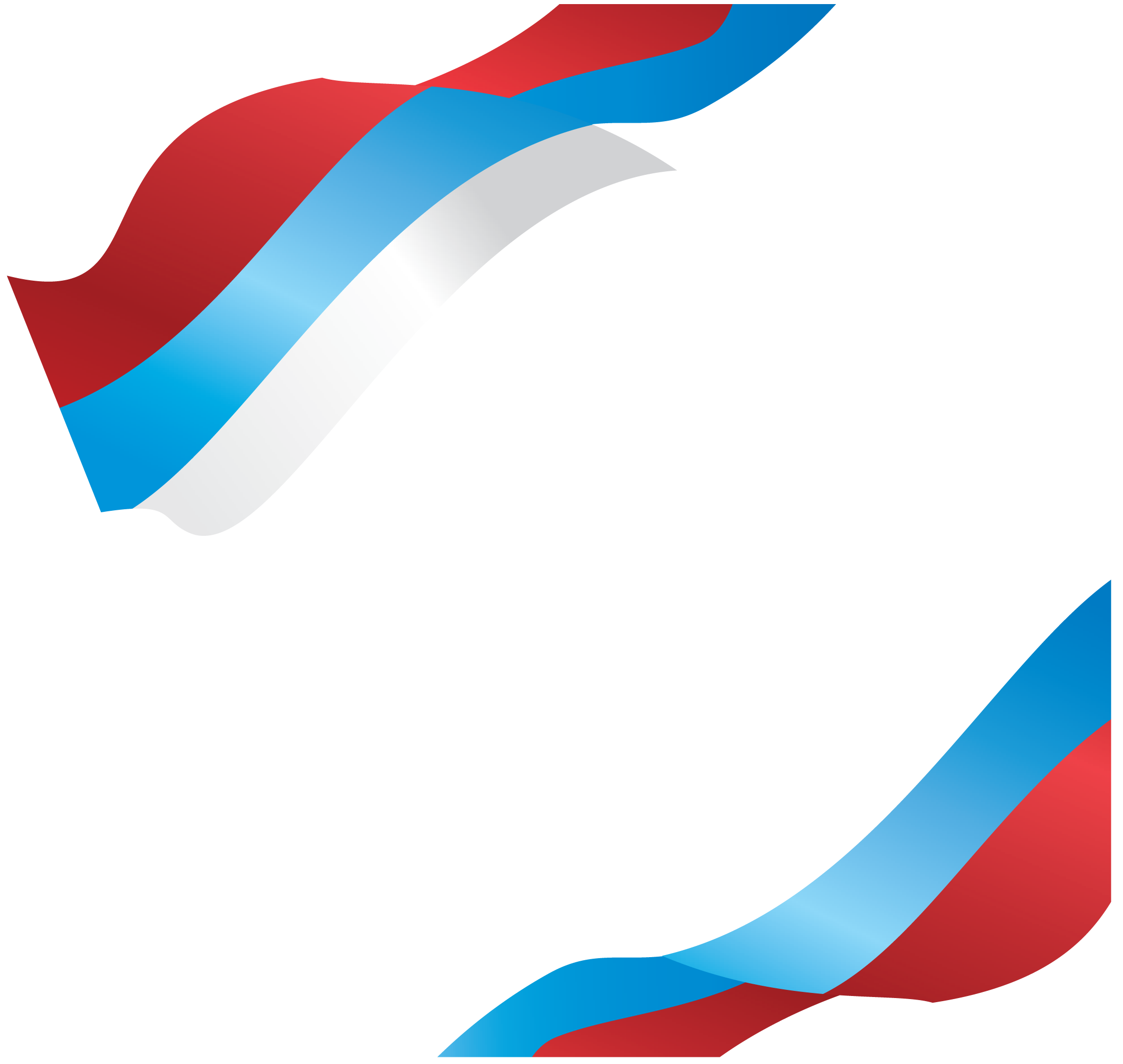 В основе всей нашей системы образования должен лежать фундаментальный принцип: каждый ребёнок одарён. 
Успех России заключается в раскрытии талантов молодого поколения.

В.В.Путин